Fair Housing: Disability Protections
Learning and understanding the federal and state fair housing rights as they relate to disability. Understanding reasonable accommodations and modifications and how to request them.
Contents
Introduction 
Housing Protections for People with Disabilities – sources of law
Definition of ‘disability’?
What are reasonable accommodations/modifications?
How do I request an RA/RM?  
Disability Letter Generator
How do I report housing discrimination? 
Other tenant protections
Questions
About Us
The mission of the Connecticut Fair Housing Center is to ensure that all people have equal access to housing opportunities in Connecticut. 

Because housing discrimination disproportionately affects people with low incomes, the Center focuses on the intersection of poverty and housing discrimination. The Center also assists Connecticut homeowners who have been hardest by the nation’s ongoing foreclosure crisis.
About Us: How do we achieve our mission?
Investigate Claims
Provide Referrals
Legal Advice
Legal Representation 
Foreclosure Prevention Clinics
Publications (guides/reports)
Community Partnerships/Coalitions
Education & Outreach 
Advocacy and Policy Work Surrounding Housing in CT
Fair Housing Presentations/Workshops
Housing Protections for People with Disabilities
State-Level Tenant Protections
General Statutes Section 47a-23c
Limits evictions of people with disabilities (and people 62+) to specific reasons – must have cause
Applies to properties with 5 or more units or to condos if the owner owns 5 or more units 
References FHA definition of disability but also states that the disability must be expected to last 12 months or be likely to result in death
Tenants have 30 days to provide proof that they are protected
Protections from Rent Increases – 47a-23c
If a person is protected by this statute, landlords are limited to a “reasonable” rent increase. 
We have a letter that we provide to protected tenants to give their landlord – some increase may be reasonable, so I suggest that tenants make that offer in response to a demanded increase
 Definition of “reasonable” is unclear but many factors can be considered, including prior agreed upon rent, conditions in the unit, amenities, etc.
If a town has a fair rent commission, the tenant must file the claim with them. See https://ctlawhelp.org/en/fair-rent
If no FRC, option is to file an action in housing court. Often this can be avoided with advocacy.
If a large increase is requested by a landlord, important that tenants immediately note that they disagree and continue paying the old rent amount until a new agreement is reached. Write “MONTH RENT IN FULL” on any checks or money orders, and keep records of what is paid or attempted to be paid
Sample 47a-23c Letter
Date:
Dear __[Landlord]_______________,
I am a tenant protected by General Statutes § 47a-23c because someone in my household has a disability or is 62 years of age or older [circle one]. I have included proof of that with this letter. You may not request an unreasonable rent increase or refuse to renew my lease without cause. 
I am willing to pay $___ per month for my rent.
Please renew my lease at that rate.
 
From: [Tenant]
Resources
For tenants facing eviction, the best option is to have them contact Right to Counsel and/or Statewide Legal Services to start. People with disabilities and housing assistance are generally given priority for assistance, though not everyone will be eligible and the programs are not required to take anyone. These programs help some of the people, some of the time. All programs are overwhelmed by demand versus supply of attorneys.
Right to Counsel: www.evictionhelpct.org 
Statewide Legal Services: www.slsct.org 
Veteran’s Legal Center: https://ctveteranslegal.org/
  Connecticut Legal Rights Project: www.clrp.org 
Eviction Guide (self-help): https://cteviction.guide/
Federal Fair Housing Act
In order to make sure everyone has equal access to housing, Congress passed the Fair Housing Act of 1968. It was amended in 1988 and it prohibits discrimination concerning the rental, sale or financing of housing because of your:
Race
Color
National Origin
Sex
Disability
Religion
Familial Status
Connecticut Fair Housing Act
Connecticut has protected vulnerable members of our communities by enacting additional state-wide fair housing laws. The state protected classes include:
Ancestry
Marital Status
Age
Sexual Orientation
Lawful Source of Income 
Gender Identity & Expression 
Veteran Status
Status as victim of domestic violence
Exempt Properties
Federal law exempts:
Owner-occupied four family (or fewer) properties
Single family homes
BUT if owner uses broker for rental OR owns more than three properties, these are covered
State law exempts:
Owner-occupied two family properties
Roommates and boarding house situations may also be exempt depending on the facts
Section 504 of Rehabilitation Act of 1973
Applies to all programs receiving federal funding (plus direct federal programs)
In housing, Section 504 applies to most subsidies – but not Low Income Housing Tax Credit properties and not to private landlords accepting Housing Choice Vouchers
Mainly HUD, but USDA, VA, and a few others 24 CFR Part 8 and Part 9 (HUD implementing regs)
Almost entirely contiguous with the fair housing protections but also has some affirmative obligations for covered entities
Claims brought under this act no longer permit emotional distress recovery
Other Tenant Protections (continued)
General Statutes Section 8-116d
Permits people with disabilities or 62+ to break their lease if moving to subsidized housing
Defines disability very narrowly – must be certified by a state or fed agency, such as social security
Reasonable accommodation can often also work to break a lease, depending on the reason for moving
General Statutes Section 47a-21 (b)
Limits security deposits to one month BUT 
Only applies to people 62+, not people with disabilities (perhaps something to lobby on)
Definition of “disability”
Disability Defined
A physical or mental impairment that substantially limits* one or more major life activities (See Part II of Oxford House): 

Impairment– a condition or disease that has a negative effect on the mind or body; 

Substantial– to a great degree or for a long period of time; 

Major life activities– any activity that is needed to carry on life, such as eating, sleeping, breathing, hearing, thinking, seeing, any interaction with others, etc. – also working.

*State FHA applies more broadly as the term “substantially limits” is not in the Act.
Disability Definition (continued)
Definition also includes: 
A person who has a record of having a substantial impairment of a major life function; 
A person who is considered by others to be disabled. 
Other statutes have more narrow definitions of disability – FHA is the broadest.
Association: people who are associated with people with disabilities also are protected from discrimination and retaliation based on disability
Examples of Illegal Discrimination
Refusal to Rent 
Example: tenant sets up appointment to view property, but when they arrive they are told it has already been rented
Different terms and conditions
Example: asking for a higher security deposit
Independent living requirements
Discriminatory statements
Steering 
Example: only showing someone with a mobility impairment first floor units
Denying RA/RM without justification
Includes simply ignoring the request which amounts to a denial in many cases
Housing providers must engage in “interactive process” –See Jankowski
Design & Construction; Accessibility
Fair housing design and construction requirements apply to properties building for FIRST occupancy after March 1991 with four or more units;
All units if building has elevator, all ground-floor units if no elevator;
Very technical requirements for things like pressure required to open door, width of doors, heights of switches/outlet, etc;
Section 504 has affirmative requirements for accessibility in covered facilities that private landlords do not have, regardless of when built. For example, when units are being rehabbed, they must make 5% fully accessible.
Other protected classes closely associated with people with disabilities
Protected Classes Associated with Disabilities
Individuals are almost always members of more than one protected class. 

Most common discrimination complaints we receive: disability, lawful source of income, and familial status 

Let’s define these associated protections.
Lawful Source of Income
In Connecticut lawful income includes:
Social Security
Supplemental Security Income (SSI)
Housing Assistance 
Section 8
RAP
UniteCT / pandemic-related housing assistance / rent bank
Child Support
Alimony
Public or state-administered general assistance 
Temporary Assistance for Needy Families (TANF)
Familial Status Definition
Three definitions under the FHA:
A household that includes a parent or person standing in place of a parent (need not be official) with children under the age of 18;
A household that includes a pregnant person;
A household in the process of obtaining custody of a child under the age of 18 
Types of familial status discrimination
Punishing people for children making noise 
Restricting number of occupants
Explicitly disallowing children or charging more for children
Different rules for children – no swimming, no playing, etc
Reasonable Accommodations and Reasonable Modifications
What is a reasonable accommodation?
A reasonable accommodation is a request to a housing provider for an exception or change to rules, policies, practices, or services that will assist a person with a disability to have equal opportunity to use and enjoy a dwelling unit or common space.
What is a reasonable accommodation?
Some examples of reasonable accommodations (RAs) include:
Allowing a tenant to have a service animal or a companion animal in a building that doesn’t allow pets
A change in the way a housing provider communicates with a tenant, for example requesting phone calls instead of written notices for a person who has a vision impairment
Permitting a live-in personal care attendant to live with a resident with a disability and waving any fees or rules due to this need
Changes to parking rules
Tenant may not be required to pay for accommodations, but might need to comply with other laws, such as dog licenses & vaccines for the animal
What is a reasonable modification?
A reasonable modification is a physical change to a structure or premise that allows a person with a disability to have full access/use of their housing unit or common areas.
Examples of reasonable modifications (RMs) include:
Adding a ramp or modifying steps to allow access to part of the complex or housing unit of the person with the disability
Relocating electrical outlets so that a person using a wheelchair can access them easily
Modification is maintained by landlord if that area is normally maintained by landlord
Modifications usually costs money 
Housing provider cannot require specific designs (unless they pay)
Who pays for a reasonable modification?
Private housing providers: they are not required to pay for reasonable modifications to units and can request the resident to pay for the modification
Includes people with Section 8 or other portable vouchers
May require restoration of some interior modifications at tenant’s expense including escrow of funds to pay for it
Cannot require restoration of exterior modifications
Pursuant to Section 504 - Federally-subsidized housing providers must pay for the modification unless they can prove it is an administrative or financial burden. This may require that they put off other changes/improvements. 
Look at the usability to the person versus the cost
What is reasonable? (See Giebeler case)
An accommodation or modification is reasonable if it is practical and feasible. 
If a housing provider denies request, they must show that it causes undue burden or is a fundamental alteration in the services.
Some cost to the housing provider is acceptable (for accommodations)
Interactive process – flat out “no” is not generally going to be legal	
Some limits: 
Specific concerns about a service/companion animal (no breed or size restrictions)
Asking staff to do things they are not trained for or that would interfere with other tenants’ use and enjoyment to a significant degree
May require compliance with local building code and use of licensed, insured professional, if applicable
If you are not sure a request is reasonable, that does not mean you can’t ask – it just means that if they say “no” you may not have recourse
Case Examples
- Clicker and sticker (parking space)
- Gilead v. Town of Cromwell
- Independent living cases
- ESA case w/ breed restriction
Requests made / granted this year:
Transfer based on mobility / conditions in unit 
Delay eviction of tenant until end of school year where child needed special ed services at that address (bus)
New washer /dryer due to accessibility issues
Parking space 
Early lease termination 
Do not evict for yelling at staff when yelling is result of disability 
Fenced in yard for child with autism
Increase payment standard (housing choice voucher)
End eviction of elderly disabled tenant for “unauthorized occupant” – his son who takes care of him
Install ramp for person in wheelchair with double-amputation
End voucher termination process for tenant based on presence of son who she is guardian of due to mental health disability
Permit installation of ramp at condo owner’s expense – agree to maintain it and not require it to be removed
City ending blight prosecution where disability made yard clean-up difficult
Requesting Reasonable Accommodations / Modifications
How to request a reasonable accommodation or modification?
Requesting a reasonable accommodation or modification is simpler than you may think. There are some general misconceptions: 
The request does not have to be on a special form
The tenant does not have to sign a medical release form
The tenant does not have to allow the landlord to contact the medical provider 
The request does not have to use the terms “accommodation” or “modification”
How to request a reasonable accommodation or modification?
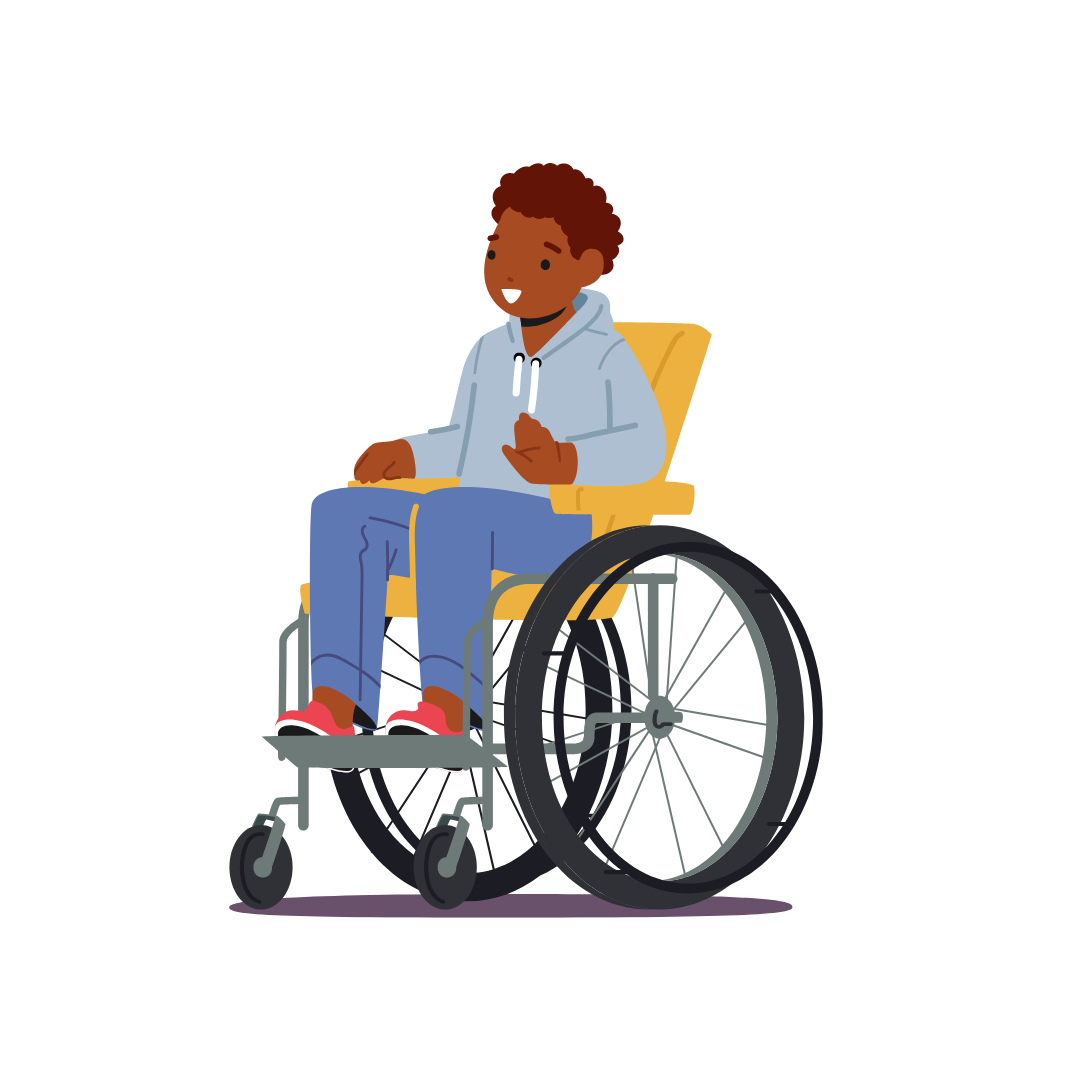 Reasonable accommodations don’t have to be requested in writing, but we highly recommend that you do it in writing, save a copy of the request, and have proof you made it.
Must state that the person has a condition that limits one or more major life activities
Must describe the limitation
Mobility, speech, interacting with others, thinking, learning
Must ask for a change in rule, policy, practice or service that will address the limitation (called “nexus”):
Patient cannot walk more than 75 feet. Assign him a parking space within 75 feet of his door. 
Has a seizure disorder. Allow her to have a companion animal that will alert others a seizure has occurred. 
Has an anxiety disorder. Allow him to have a companion animal for therapy.
How to request a reasonable accommodation or modification?
If a disability is not “readily-apparent” or if the connection between the request and the disability is not obvious, then:
Housing provider may require a letter from a treating healthcare professional
Must be currently or recently treating the person with the disability 
Does not have to be an M.D. 
Can be an RN, MSW, Ph. D., or other treating medical professional 

When you are making these requests be sure to ask for a written response. We recommend asking for a response within 10 business days. Be persistent!
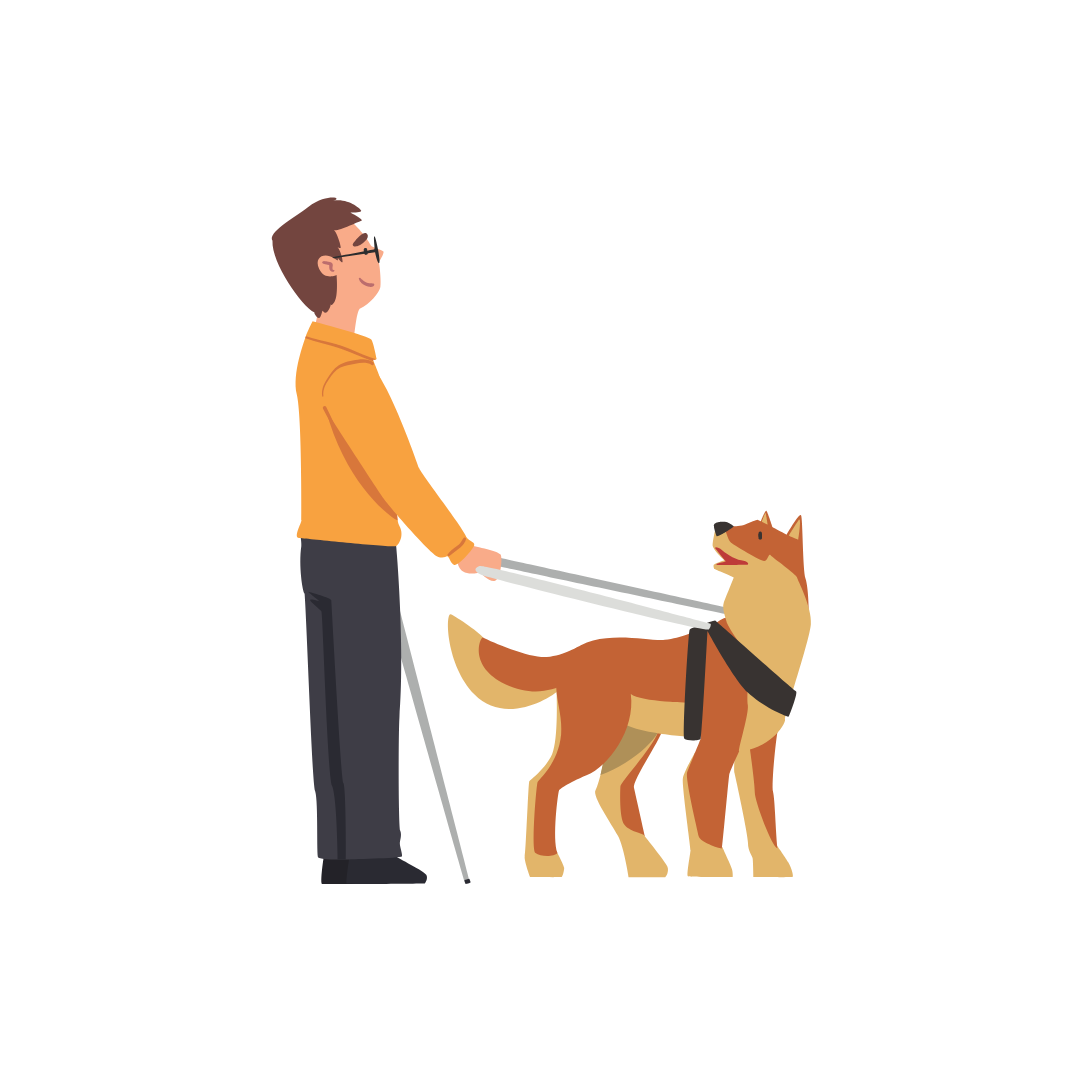 How to request reasonable modifications?
Reasonable Modifications can be requested in similar ways as accommodations. Here are some things you should know/keep in mind: 

Modifications cost money, so know if you are responsible for the costs and be financially prepared
Owners receiving federal operating subsidies have to make/pay for modifications
All other owners must permit tenants to make modifications at their own expense
Physical change to the property must be to make it accessible
Healthcare provider letter only necessary if disability is not-readily apparent and connection to modification is not obvious
Disability Letter Generator
What is the Disability Letter Generator?
The Center created a free tool to help people with disabilities and their allies/caretakers request reasonable accommodations and modifications. 

PLEASE NOTE THAT YOU DO NOT HAVE TO USE THIS TOOL TO MAKE YOUR REQUEST. 

 www.ctfairhousing.org/raletters/
How to use our Disability Letter Generator
The tool is interactive and easy to use. 
You must have internet access in order to be able to use it. 
It will automatically generate a letter that you can download and print. 
Print a copy for your records.
Call us if you experience any problems during the process.
How do I report housing discrimination?
ReportingHousing Discrimination
If you believe you have been the victim of illegal housing discrimination contact the Connecticut Fair Housing Center. If you used our DLG, there will be an intake with the letter information in our database. 
Our intake coordinators are bilingual (Span/Eng) and other interpreters are available. 

(888) 247-4401 (toll free)
(860) 247-4400

You can also report it online:
www.ctfairhousing.org/report-housing-discrimination
Reporting Housing Discrimination Tips
Please try to write down as much information about the incident as you can while it is fresh in your memory. Share as much info when reporting. 
If there was a witness present, have them do the same. 
Things to write down can include the date/time of incident, location, persons you spoke with, things that were said, etc. 
If you have an advertisement of the unit, please save it. If it is an online advertisement, it may be taken down so please save it. 

If you received any written information, emails, business cards, application, or anything of that nature, please keep it handy.
Questions?
Thank You!
Organization Contact Information:
Connecticut Fair Housing Center
860-247-4400
www.ctfairhousing.org
Presenter Contact Information:
Pamela Heller
pheller@ctfairhousing.org
(860) 560-8197
The work that provided the basis for this publication was supported by funding under a grant with the U.S. Department of Housing and Urban Development. The substance and findings of the work are dedicated to the public. The author and publisher are solely responsible for the accuracy of the statements and interpretations contained in this publication. Such interpretations do not necessarily reflect the views of the Federal Government.